«
EdutrainRomania - Strengthening Education and Work Skills
Münich, 16 December 2016

Anniken Sand, Office of the Governing Mayor, Oslo
«How to successfully develop first contacts into concrete cooperation projects»
...or rather…

«What happens when good intentions and desk plans crash into reality»
Background for the involvement of the City of Oslo in Romania
Many non-national Roma in Oslo, visible in the city
Lot of media debates
Political decision to «help them where they are»
Ministry of Foreign Affairs asked Oslo to initiate a project
City hall had meetings with several cities migrating Romas originated from

…but then reality kicked in…
What could possibly go wrong?
Corruption, uneven expectations, mismatch of persons, judicial issues, mismatch project placement, lack of trust, lack of knowledge of local institutions, bureaucracy, lack of project anchoring, change of project manager (twice), no information of problems, capacity issues, lost in translation, no user group involvement, not admitting mistakes, anti-gypsyism, formal vs non-formal, trust vs. scepticism, hierarchical vs. egalitarian societies, last minute cancellations 
 – it all happened.
But – we found good partners in the end
Pilot projects in Timisoara and Craiova – where there are resources and good capacity

Pilot from January 2015 to April 2017. 

5 year main project beginning in 2017/2018

Main objective is to work for inclusion of vulnerable children in school and society

The expected outcome is increased school attendance and reduction of school drop-out 

Two community centers in each city offering after-school services, and various activities for the children and their families

Integrated approach, will also offer young adults and parents social-, medical-, work- and legal counseling
Lessons learned – how to succeed(or how to do as few mistakes as possible)
Find the right door openers
-Embassy
-other NGOs
-ask around

Make sure you get 
the RIGHT partners 
-matching
-level of decision making: 
 not too high (= too far away from the «real» issues), not too low (= cannot decide anything)
Be prepared 
-for bureaucracy
-that trust building might take time
-language barriers («English speaking» is a relative term), written things can be misinterpreted (sometimes SKYPE or telephone to avoid misinterpretations)
-not being informed of problems
But in the end …
Do the best with the people you have, cherish them, because they are your best asset!


Never underestimate the value of a good meal!
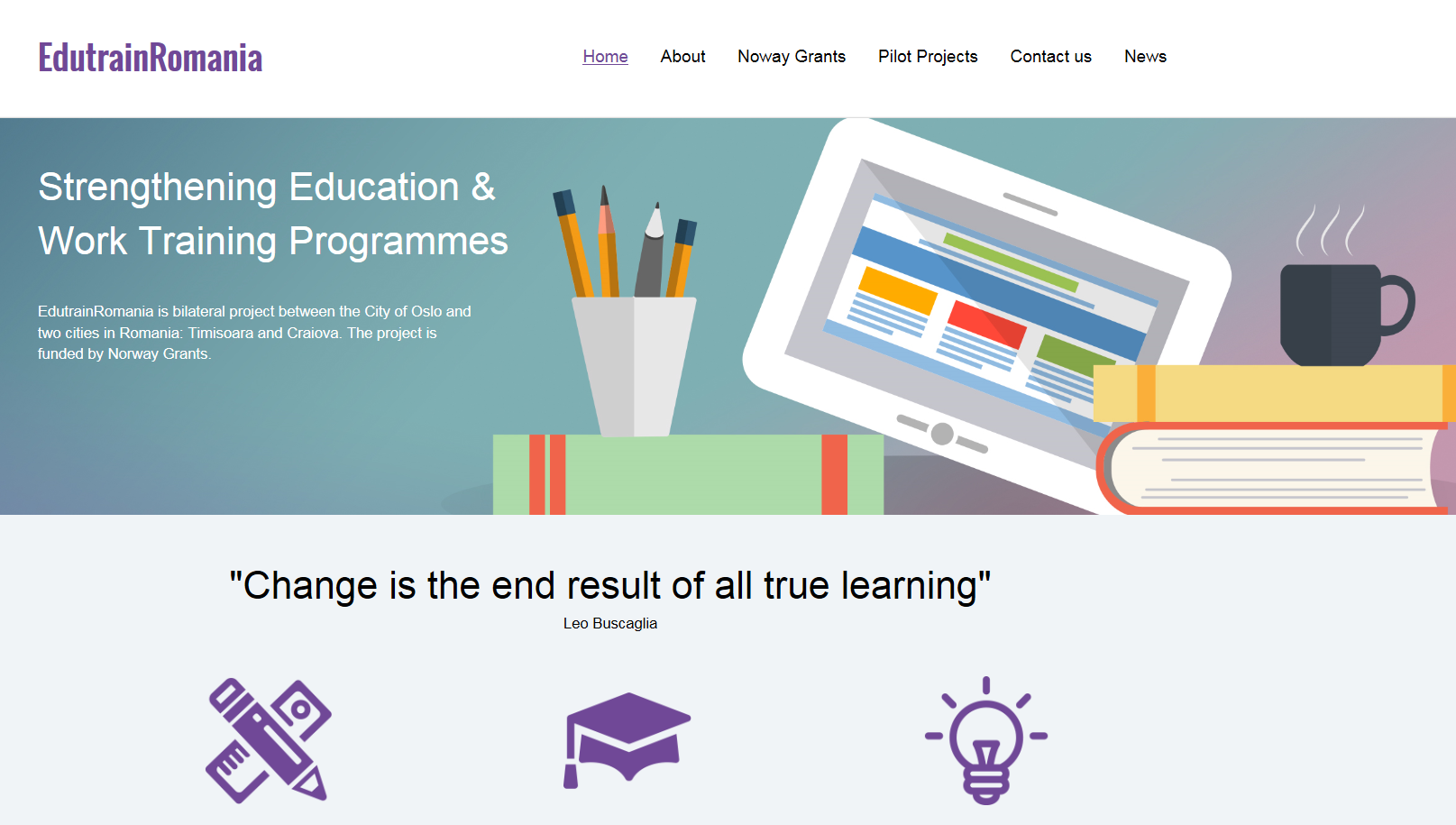